CSSE 132Pointer and Arrays
Wednesday, October 2, 2019
Questions
What is pointer?
How to carefully use pointer?
pointer operation
pointer arithmetic
How does data arrays work in C?
How to use pointer to access array?
Variables in memory
When you do int x:
x is placed in certain address
machine handles/remember address of x
Pointer operation
Type int* x means “x is the address of an int”
Getting the Address: &x means “address of data in x”& is the address operator and asks “where is this thing?” 

Retrieving data with an address: *xp means “go get data in memory at xp”
Pointer illustration
Pointer is the address (key) to a content (cabinet)

int* ptr;
  int var = 50;
  ptr = &var;
  //*ptr == 50
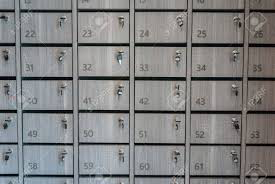 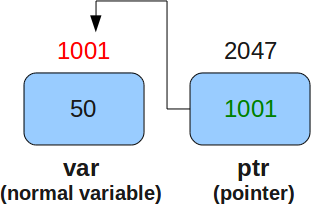 Example: pointers1.c
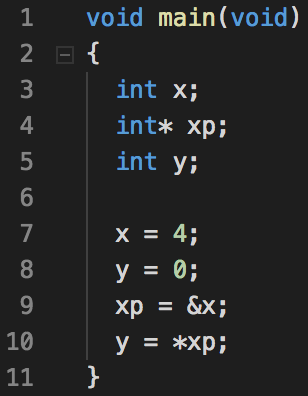 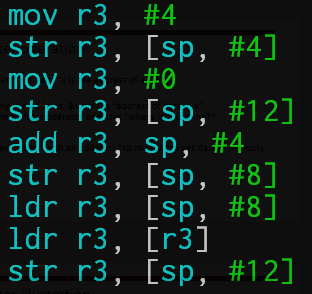 [  ] means to sum the things inside and use as an address
Pointer arithmetic
Assume a pointer p with type <type>, which                                                                                                                                                                                                                                                                                                                                                                                                                                                                                                                                                                                                                                                                                                                                                                                                                                                                                                                                                                                                                                                                                                                                                                                                                                                                                                                                                                                                                                                                                                                                                                                                                                                                                                                                                                                                                                                                                                                                                                                                                                                                                                                                                                                                                                                                                                                                                                                                                                                                                                                                                                        to the address X
Then p + n (n is an integer) points the address of X + n*type_size
In other words, (p + n) points to the next n object with type <type>.
Pointer arithmetic (cont.)
int x;
int* xp;
int y;
x = 4;
xp = &x;
y = 0;
xp = xp + 2 // it adds two of the size of type in xp
*xp = 7;
What is y? (assume using GCC)
Arrays are Pointers
Arrays are a continuous chunk of memory
array[1] is *(array + 1)
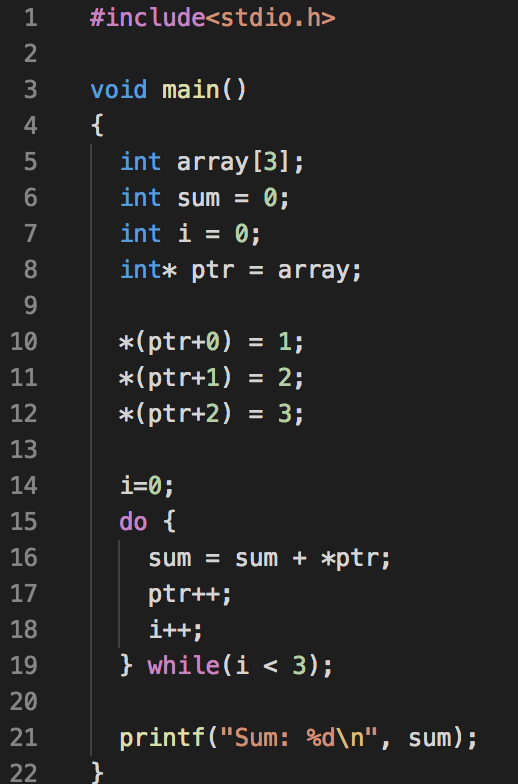 Strings
Arrays of characters(1byte)
Length is determined by the location of a null char ‘\0’
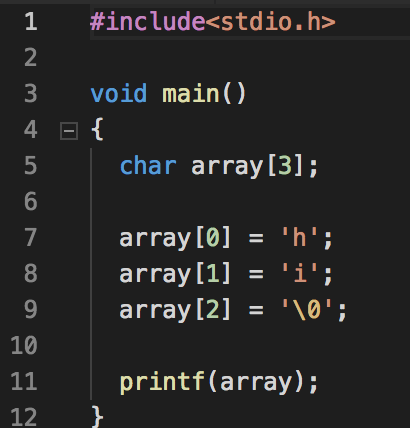 Struct
Declaration
struct name
{
	char first_name[10];
	char last_name[10];//things in the struct.
};
Use struct
struct name my_name;
my_name.first_name = “CSSE”;
my_name.last_name = “132”;
Multi-dimensional arrays
Arrays of another arrays
char array[3][4];
array[i][j] == *(array + i*4 + j)
Examples:
int main(int argc, char** argv)
Pointer of pointer
What is int ** ?
int x;
int* p;
int** pp;

x = 10;
p = &x;
pp = &pp;

Can we do the same to &, like &&x?
NO.
Struct usage
Struct is same as any other data type, any operation applied to other data type is applicable to struct.
struct array
struct name your_names[10];
your_names[0].first_name = “CS”;
your_name[0].last_name = “SE”;
struct pointer (use -> instead of .)
struct name* another_name;
another_name = &my_name;
printf(“%s”,my_name->last_name);
Function pointer (Optional)
Declaration return_type (*name)(input_arguments)
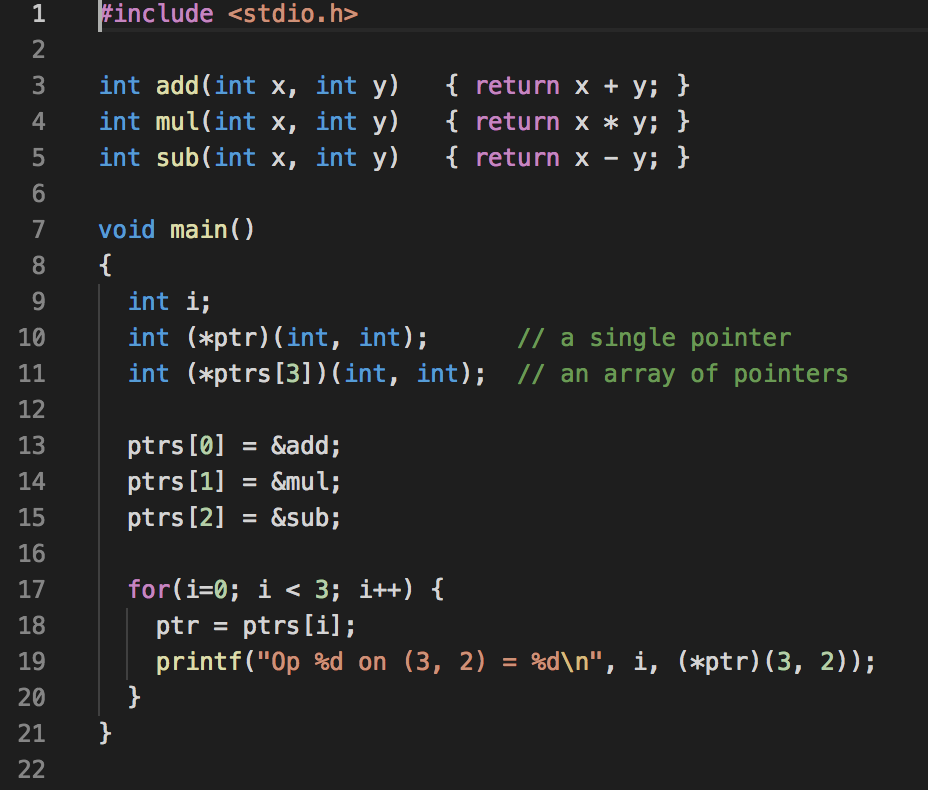